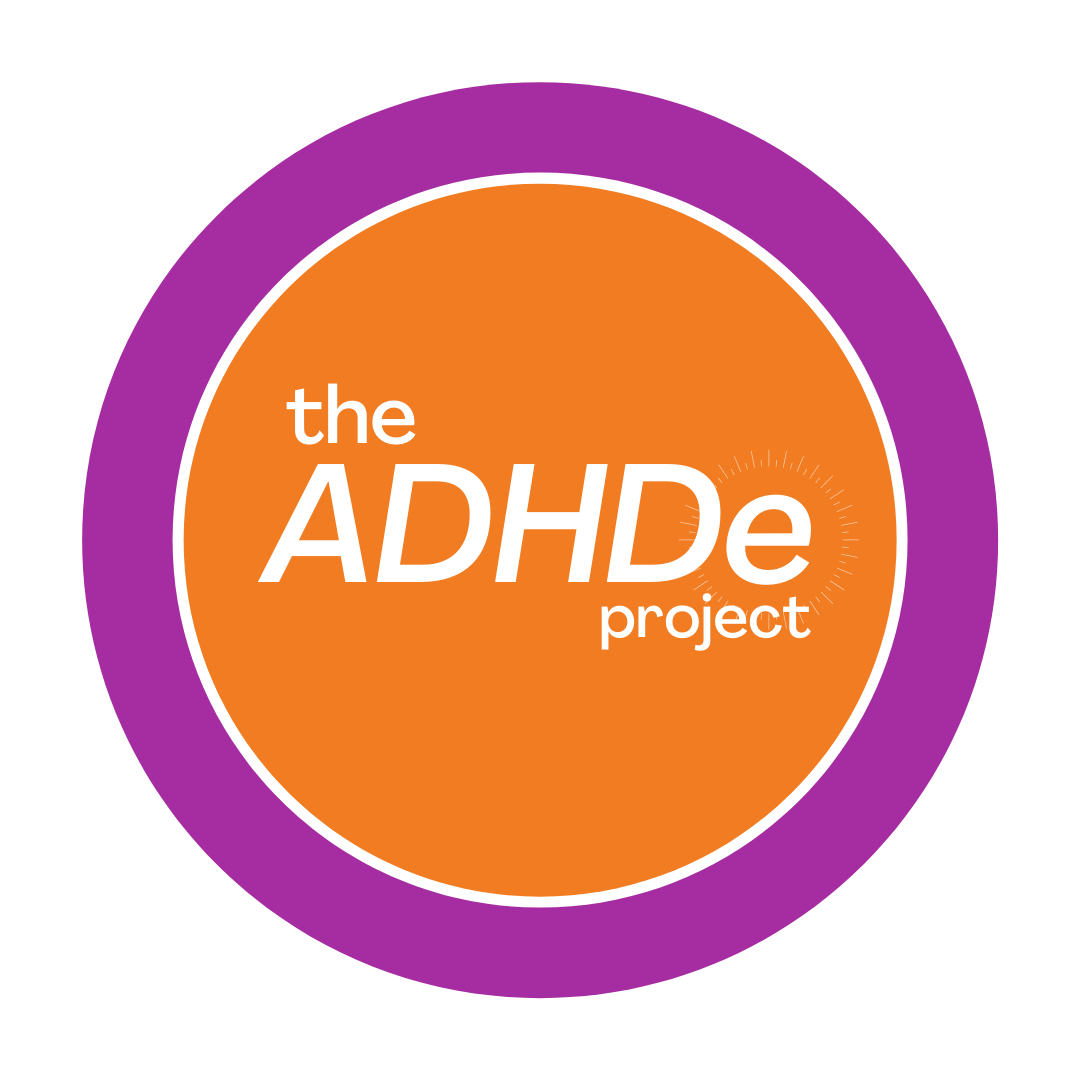 The ADHDe Project
High School Panel Presentation
Introducing the Panel
Rame Marie, ADHDe Project Coordinator and Event Moderator
Nadia Gill, ADHDe Project Coordinator
Anthony Gomez, Student Accessibility Services
Erin Plumb, Learning Disabilities Association of Windsor Essex
[Speaker Notes: Before we get started with our session, we would like to take a brief moment to introduce ourselves. My name is Rame Marie, I am a University of Windsor student in_____ and a project coordinator for The ADHDe Project. I will also be moderating our event this evening. Next up we have the Nadia Gill, a University of Windsor student from the faculty of Dramatic Arts who is our other project coordinator for this initiative. We are also joined today by Anthony Gomez, a Disability Advisor and Assistive Technologist from the University of Windsor department of Student Accessibility Services. Finally, we have Erin Plumb who is our project liaison from The Learning Disabilities Association of Windsor Essex.]
The ADHDe Project
Education, Equity, Empowerment
Who We Are
The ADHDe Project is a student-led initiative that promotes inclusion and respect for students who have been diagnosed with ADHD or identify as neurodiverse. 
This project was created to:
Destigmatize ADHD and neurodiversity on campus
Provide students with resources and support, 
Promote a welcoming environment at the University of Windsor.
The ADHDe Project was produced by The University of Windsor and The Learning Disabilities Association of Windsor Essex with support from the Government of Ontario.
[Speaker Notes: The ADHDe Project is a student-led initiative that promotes inclusion and respect for students (especially those at the post-secondary level) who have been diagnosed with ADHD or identify as neurodiverse. This project was created to destigmatize ADHD and neurodiversity on campus, provide students with resources and support, and promote a welcoming environment at the University of Windsor. We recognize how difficult navigating university life can be for anyone, and sometimes more so for students who identify as neurodiverse or have ADHD. The ADHDe Project was produced by The University of Windsor and The Learning Disabilities Association of Windsor Essex with support from the Government of Ontario.]
What’s with the “e”?
Education

Equity

Empowerment
[Speaker Notes: The name The ADHDe Project represents the three “e’s” of our mission; education, equity and empowerment. We believe that by amplifying the voices of people with ADHD we will be able to create a more inclusive and accessible campus.]
The EnAbling Change Program
The goals of the EnAbling Change Program are to encourage education about accessibility and encourage awareness about its benefits.
The EnAbling Change Program is a grant program run by the Ministry for Seniors and Accessibility.
Thanks to the support from the EnAbling Change Program, The ADHDe Project was able to become a University wide accessibility initiative.
[Speaker Notes: The ADHDe Project was made possible by a grant from The EnAbling Change Program.
The goals of the EnAbling Change Program are to encourage education about accessibility and encourage awareness about its benefits.
The EnAbling Change Program is a grant program run by the Ministry for Seniors and Accessibility.
Thanks to the support from the EnAbling Change Program, The ADHDe Project was able to become a University wide accessibility initiative.]
Accessibility Regulations
[Speaker Notes: Every post secondary institution in Ontario is required to adhere to certain accessibility standards. Knowing that these regulations exist is important because it will help you to understand the rights you have as students. There are two different accessibility regulations that we’ll be covering today, the OHRC and the AODA.]
Accessibility Regulations
Educational institutions in Ontario have an obligation to adhere to two sets of regulations
The Ontario Human Rights Code:
Maintaining accessible, inclusive, discrimination and harassment-free education environments that respect human rights.
The Accessibility for Ontarians with Disabilities Act:
The AODA established the Integrated Accessibility Standard Regulations (IASR), a grouping of legal requirements that institutions must follow to help identify, remove, and prevent barriers faced by persons with disabilities. These requirements are divided in two categories: General Requirements and Accessibility Standards.
Sourced From: Universal Design for Learning (UDL) for Inclusion, Diversity, Equity, and Accessibility (IDEA) by Darla Benton Kearney
[Speaker Notes: Educational institutions in Ontario have an obligation to adhere to two sets of regulations, the Ontario Human Rights code (OHR) and the Accessibility for Ontarians with Disabilities Act (AODA). 
The goals of the OHRC is to help maintain accessible, inclusive, discrimination and harassment-free education environments that respect human rights.
The AODA: The AODA established the Integrated Accessibility Standard Regulations (IASR), a grouping of legal requirements that institutions must follow to help identify, remove, and prevent barriers faced by persons with disabilities. These requirements are divided in two categories: General Requirements and Accessibility Standards. The Act was put into place in 2005, with the intention of creating a fully accessible Ontario by 2025.
The goal of the AODA is to help organizations provide an accessible experience for all Ontarians. Please note that there are two additional standards in the progress of development; the Health Care Standards and the Educational Standards.]
Keira Amato
My life as a student with ADHD
Add a footer
9
[Speaker Notes: We would now like to introduce Keira Amato, who is one of the student advisors for The ADHDe Project. Keira will be speaking about her own experience with ADHD, as well as how she’s navigated her post secondary education.]
Support
Support Services for Students at The University of Windsor
[Speaker Notes: Thank you so much Keira for sharing your experience as a student with ADHD! We will now be hearing from Anthony Gomez from the University of Windsor Student Accessibility Services department.]
Student Accessibility Services
Making the Transition to University
Accommodation Supports
ADHD Documentation 
Funding Supports
Add a footer
11
[Speaker Notes: Anthony]
Making the transition to university
IEP and accommodation details do NOT automatically cross over
What do I need / When should I start? / Whom should I contact?
Structural differences – High School vs. University
Steps to Self-Advocacy
[Speaker Notes: Anthony]
Accommodation supports
Accommodation vs. Modification
Exam, Lecture, and Other Accommodations
A Work in Progress 
Consider Course and Program Format
[Speaker Notes: Anthony]
ADHD Documentation
Content and Currency
What Should I Share?
Confidentiality 
Changes over Time / Updates?
[Speaker Notes: Anthony]
Funding Support
Ontario Student Assistance Program (OSAP)
General vs. Specific Funding 
Canada Student Grant for Students with Disabilities
Bursary for Students with Disabilities (BSWD)
[Speaker Notes: Anthony]
Student Health
Student Health Services at the University of Windsor
[Speaker Notes: Rame]
Student Counselling Center
The University of Windsor provides free counselling services with licensed therapists (psychologists, social workers, psychology graduate students). ​
There is an option to attend group or individual counselling in-person or online. ​
Booking an appointment can be done easily via email: scc@uwindsor.ca or by phone 519-253-3000 (ext. 4616). ​
The process begins by completing an intake session with one of the therapists, where you discuss your goals, needs, and any concerns you may have.
[Speaker Notes: Rame]
My Student Support App
In addition to the SCC, the University also offers students free confidential telecounselling with licensed therapists. Services are accessible 24/7 via phone (1-844-451-9700), mobile app, or web browser. ​
iPhone and Android users can download the free MySSP app to access this service. ​
MySSP can help with a variety of concerns; anxiety, loneliness, relationships, procrastination, trouble studying, and concerns with exams and schoolwork.​
Services are offered in 140+ languages to accommodate the multicultural community at UWindsor. ​
 MySSP is also offered to UWindsor alumni for up to 5 years after graduating.
[Speaker Notes: Rame]
Peer Support
The University of Windsor's UWSA runs a peer support program that offers all UWindsor students the opportunity to attend a "drop-in" peer support session. ​
The centre provides you with the option of talking to a vetted peer support volunteer in a safe and confidential environment. ​
Sessions are open between the hours of 8:00AM-8:00PM on Monday-Friday with no appointment necessary.​
Student-volunteers can help students navigate any difficulties they may be facing; refer to other on-campus support programs, grant the opportunity to connect with other students through their self-care-oriented student events.
[Speaker Notes: Rame]
Student Health Services
The University also offers health services and benefits for all students. ​
There is a medical team of nurses and doctors that provide a wide range of services to support emotional, physical, and personal well-being.​
The clinic operates Monday-Friday between 8:30-4:30 and is in the CAW building.​
Booking an appointment can be done online.
[Speaker Notes: Rame]
Question Period
[Speaker Notes: Open the floor for questions. Specifically for Keira, Rame, and Anthony.]
Nadia Gill
The ADHDe Project Coordinator
[Speaker Notes: Thank you all for your questions! We will now be hearing from one of our project coordinators and current UWindsor student, Nadia Gill.]
Your Rights
What you have the right to as a student at UWindsor
[Speaker Notes: Erin]
Your Rights
Your rights to accommodation are defined in the Canadian Charter of Freedoms and Rights and the OHRC. 
Principals of accommodation and accessibility include dignity, individualization, integration and participation
Role of the course syllabus and communication in accommodation Post Secondary
Recruiting your Professor and TA as allies in your accommodation
Where to go for help securing your rights as a student
[Speaker Notes: Erin]
Going Forward
Post Session Survey
[Speaker Notes: Thank you again for joining us this evening! Before we conclude our workshop for this evening, we would like to take a moment to share our post session survey. (Paste the link in the chat). All of the feedback collected from this short survey will help us to continuously improve our workshops and services. We thank you in advance for your feedback and support!]
Resources
The ADHDe Project webpage
Center for ADHD Awareness, Canada (CADDAC)
Canadian ADHD Resource Alliance (CADDRA)
The Student Accessibility Service Department
Learning Disabilities Association of Windsor Essex
Thank you to our project partners
The University of Windsor Office of Human Rights, Equity, and Accessibility
The Learning Disabilities Association of Windsor Essex 
With support provided by the Government of Ontario
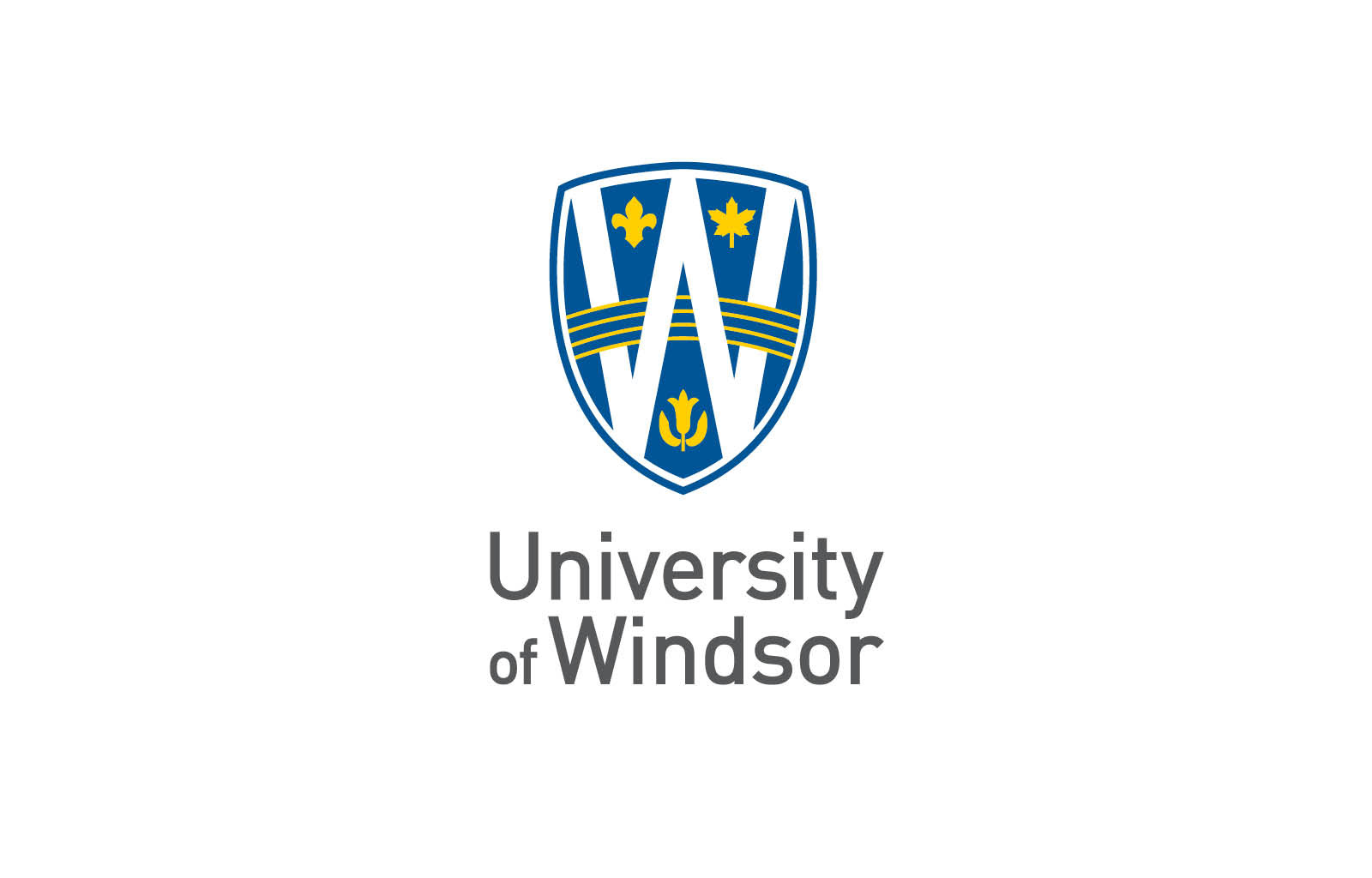 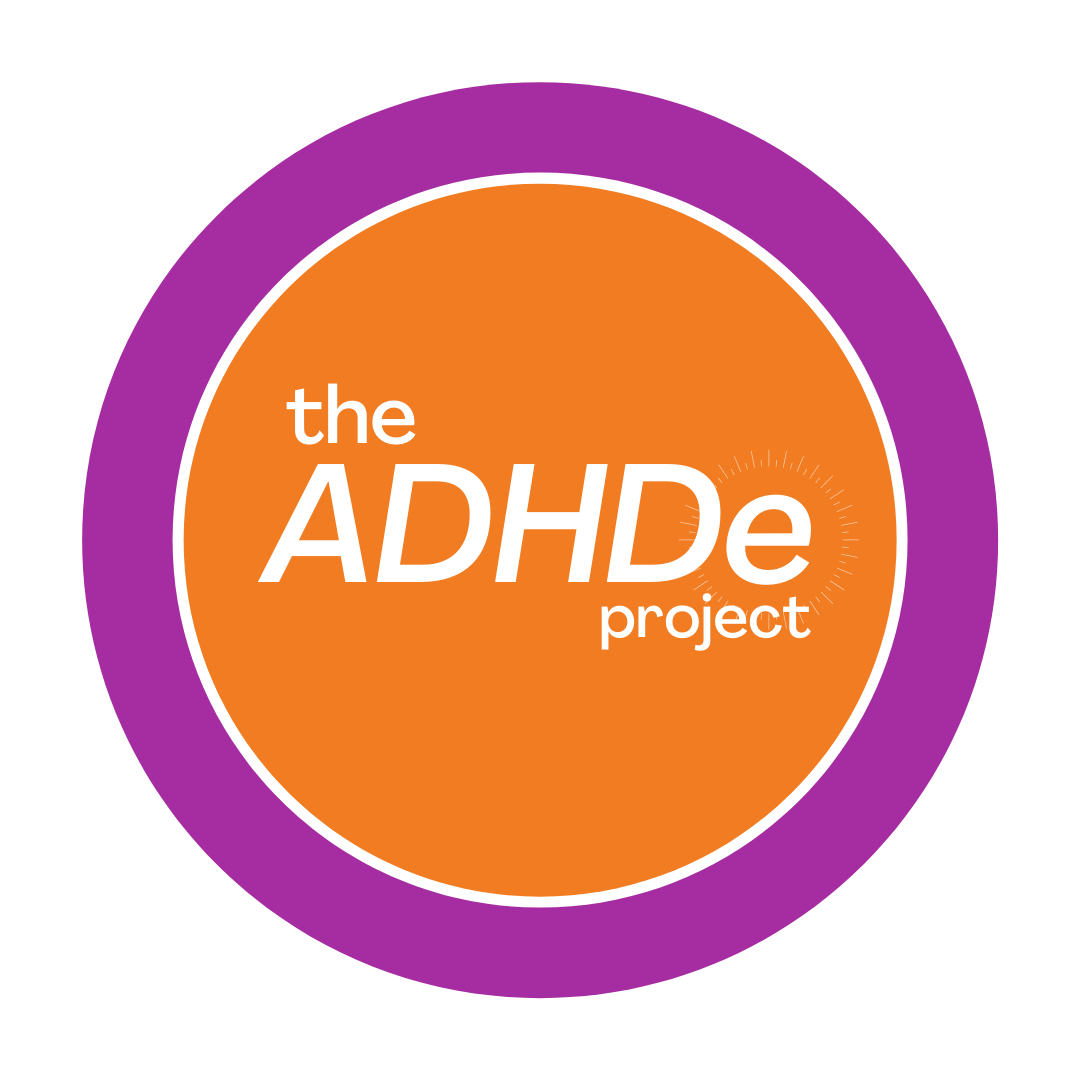 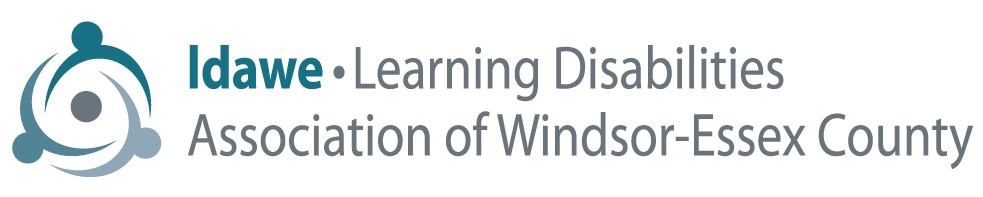 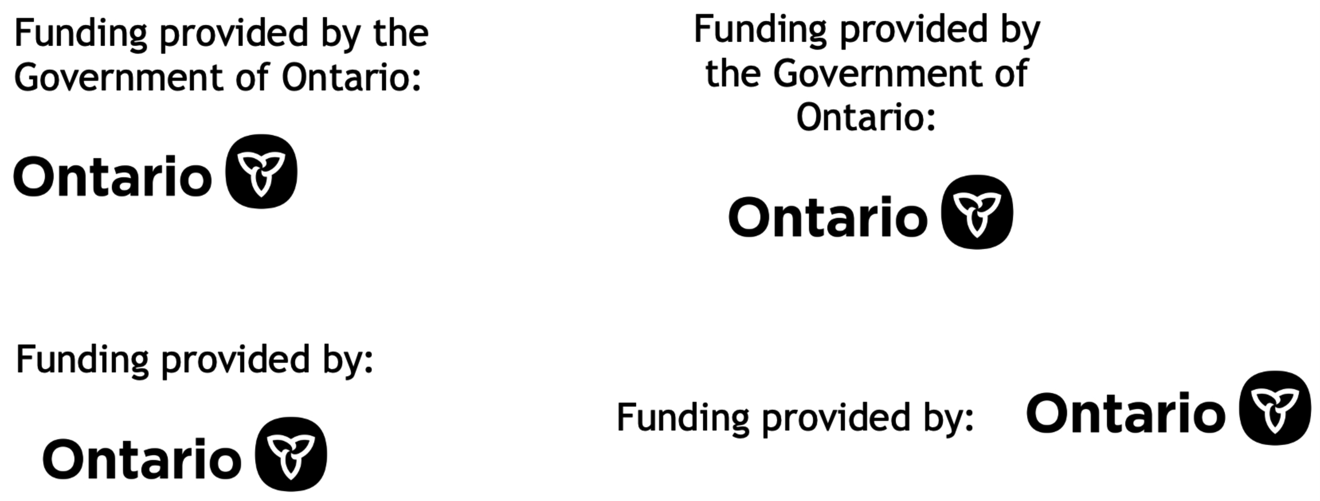